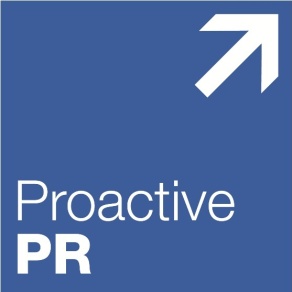 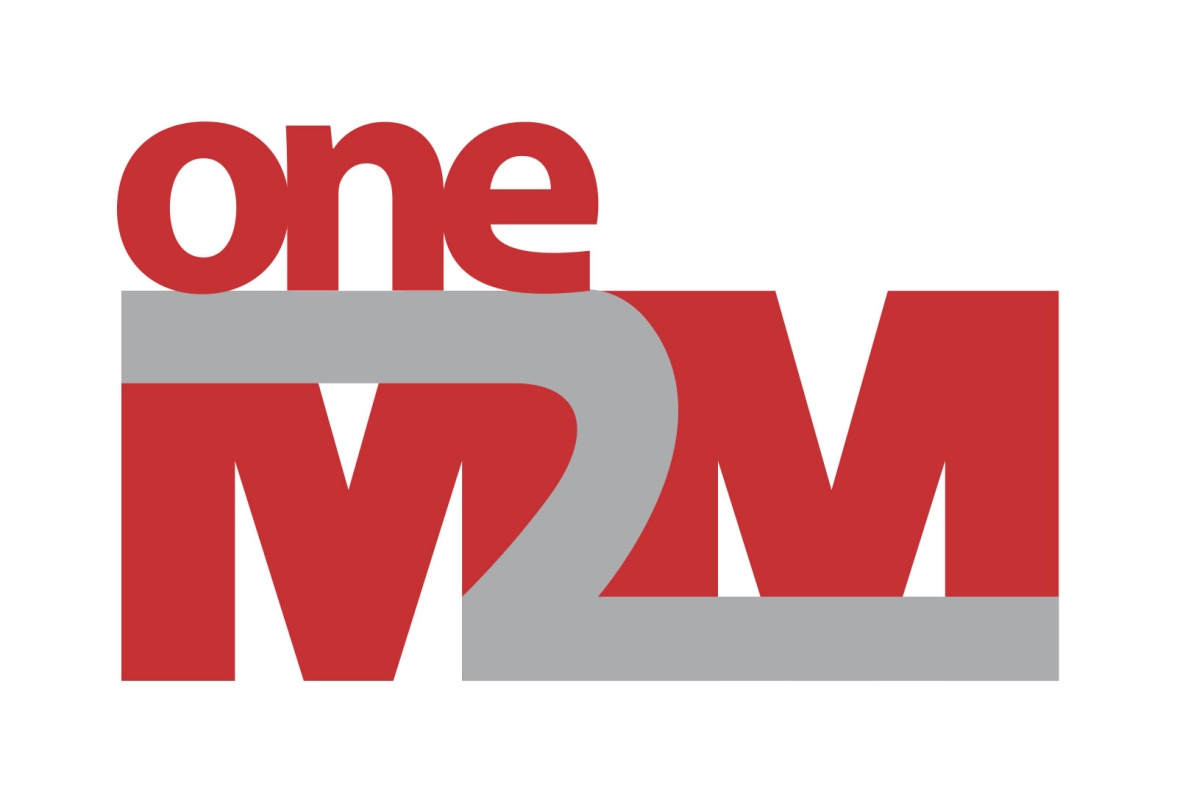 Proactive PR Report 21 July 2015Proactive International PR
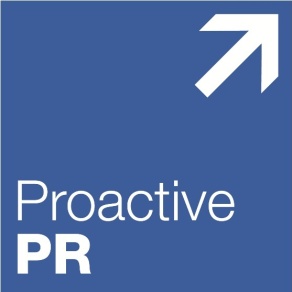 Good News for oneM2M
Excellent relationship with M2Mnow publication has been established and as a result have covered all 3 oneM2M releases and a further 2 TIA announcements (previous coverage was sporadic, now every oneM2M mention is published)
First 2015 webinar a great success, due to a joined up PR and marketing outreach. 150 live listeners with a further 400 expected to visit the playback 
As a result of our targeted webinar outreach, Eric Goodness from Gartner Magazine got in touch to express an interest in writing a piece about oneM2M. He registered for the webinar and we are in weekly contact with him, assisting with his enquires re content. He hopes to have the finished piece ready for oneM2M approval by the end of June
Eric Goodness - To highlight oneM2M within his Magic Quadrant piece for Gartner – he would like a direct quote from oneM2M around CSP’S and MVNO’s. 
PPR have approached both OMA and HGI who have both agreed to host the next 2 webinars
Nancy Bartels article in Control Design came from interview with oneM2M after pitching ‘Rise of the Machines’ article to her in Feb 2015
PPR arranged an interview off the back of a media outreach campaign for the IoT event in San Francisco in May, between Richard Brennan and David Essex, Executive Editor from TechTarget. David wrote an online piece to accompany the podcast interview 
We filmed 2 fantastic case studies with Hewlett Packard and Interdigital at the Mobile World Congress in Barcelona in March 2015 
Activity tracker established to assist with Proactive PR and oneM2M actions and momentum 
GTB 1600 word article submitted (for free) which will be a key feature within its M2M August supplement
[Speaker Notes: I have added a M2M Now slide (3) to show snips of coverage. Hidden until required
I had added a snip of the Activity Tracker to slide 5 however have left as hidden, in case no one asks to see it!]
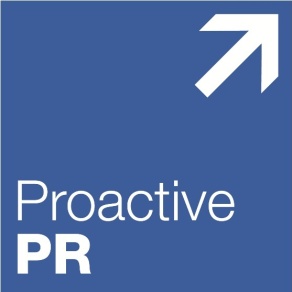 M2M Now Coverage Success
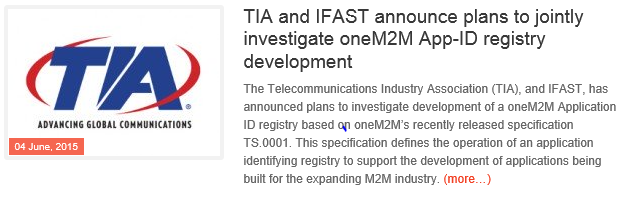 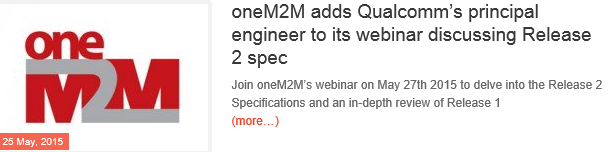 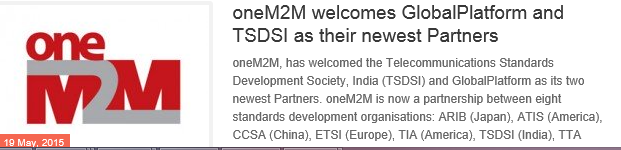 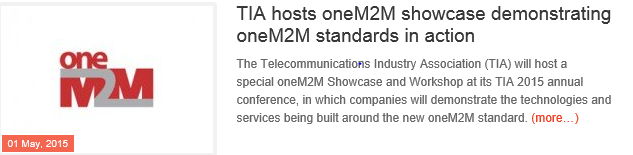 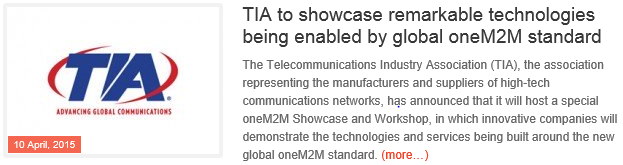 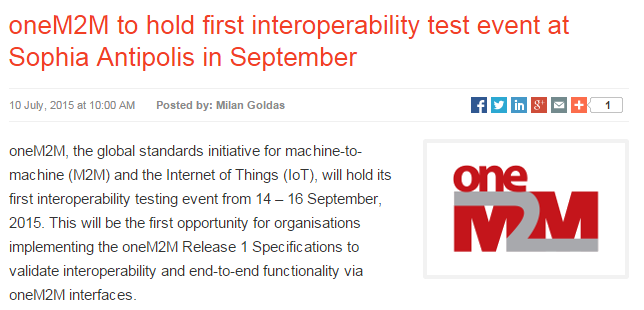 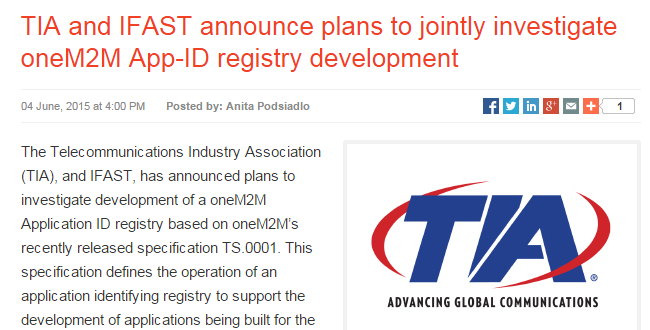 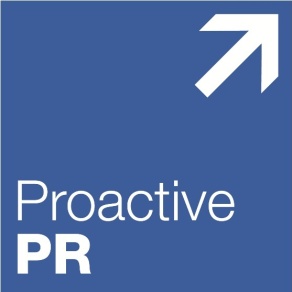 “Proactive” Activity: The Synchronised Trackers
[Speaker Notes: There is a hidden slide on slide 5 with a snip of the tracker – just in case you get asked for it]
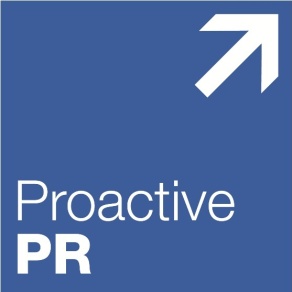 Proactive PR Activity Tracker for oneM2M
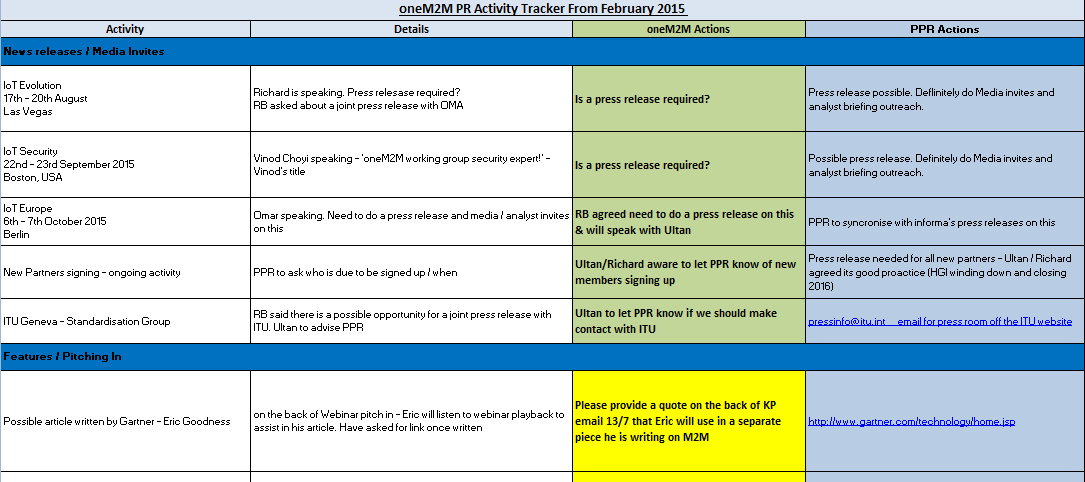 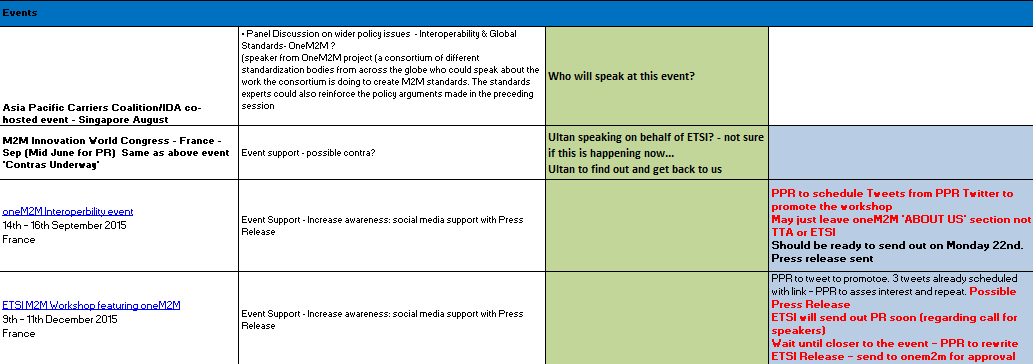 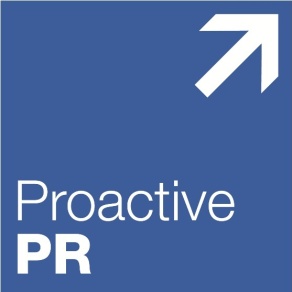 oneM2M Media Coverage
Top Media: Obtained coverage in Sat News, Bloomberg, M2M Now, Fierce Markets, and Connect World, Sat PR News, Telecom Paper
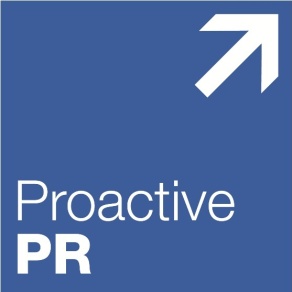 oneM2M Contra Agreements
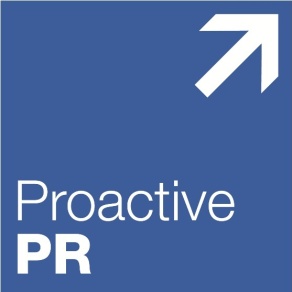 Top Tier Media Impact: 
Coverage received with Reach and Value
[Speaker Notes: This shows the true value of PR. The Advertising Equivalent Value (AVE) calculation (column inches X ad rate / cost for print, and page views X ad rate for online) is an indicative cost generated by coverage levels. It shows the value of the space you occupied within their publications either in print or digitally. Essentially, this is how much you would have had to pay the publishers to gain the same coverage space.]
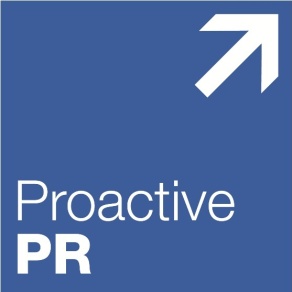 Proactive Pitching in for oneM2M 
Press Releases and Articles
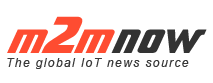 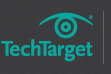 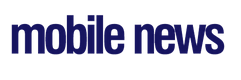 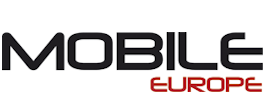 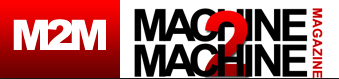 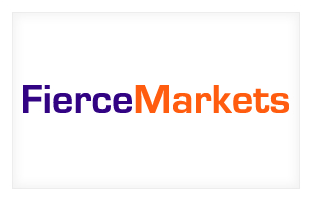 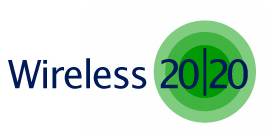 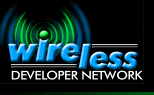 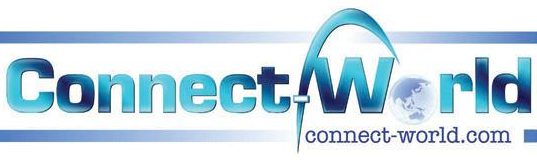 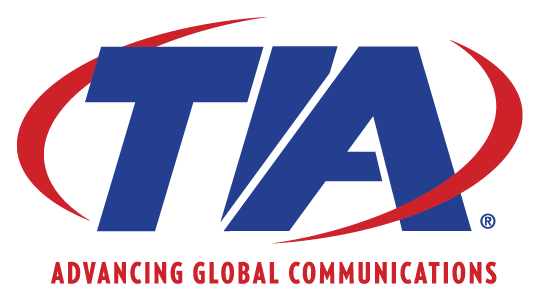 Proactive Pitching in for TIA 
Articles and Releases
TIA event: Press Release Pitching in Success
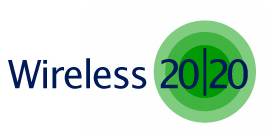 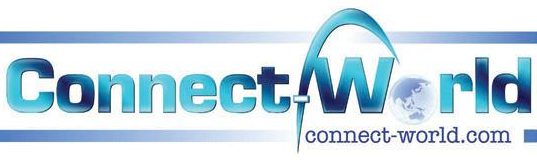 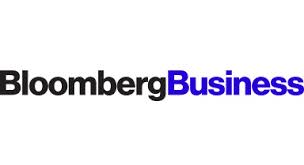 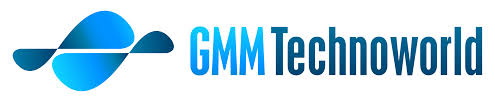 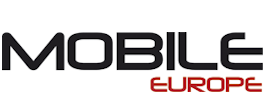 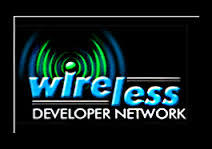 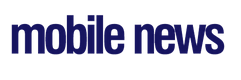 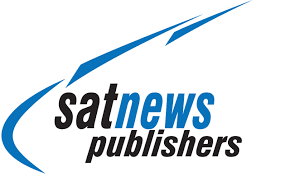 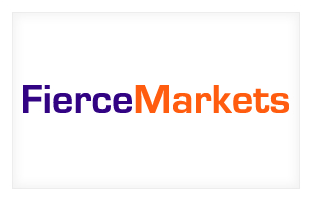 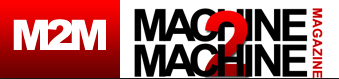 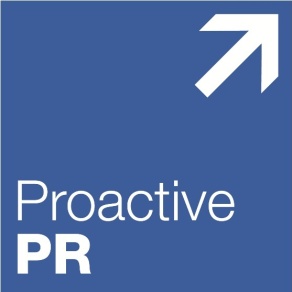 Proactive PR Future Activities : July – Dec
Increased content writing
Article: What does an IoT future look like? – Pitch in to top 20 media
GTB Article: There’s Big, There’s Huge then there’s M2M -  PPR to re-write and pitch in further
Article for Satellite Evolution – PPR to write 
Continue with Activity Tracker to maintain PR momentum 
Event, contra and speaker support. PPR to continue to research opportunities for both oneM2M and members
PPR to continue to adopt successful ways of working by cross referencing existing members clients working methods
Continue with promoting webinar series and encouraging members with an existing PPR relationship to host
Continue to research forthcoming industry events
Monthly media coverage 
Vertical sector research in line with oneM2M objectives
Ongoing social Media support 
Continue with reaching out to analyst community
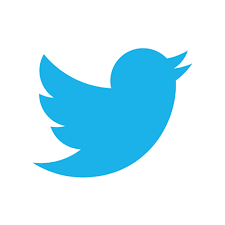 Social Media Recommendations – How Can We Help?
@oneM2M
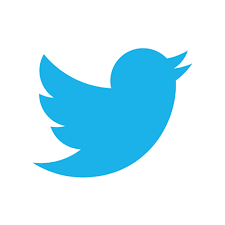 A Little Science Behind Tweet Scheduling
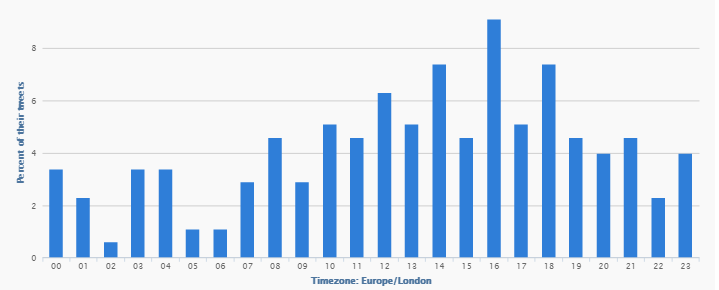 This is an example of the data we can get from our Social Media reporting software. This tells us when your followers are most active, therefore when the best time is to tweet your content. This changes regularly and we would keep up with trends and adapt accordingly to maximise your reach.
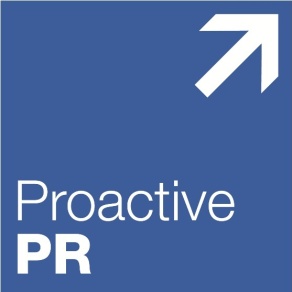 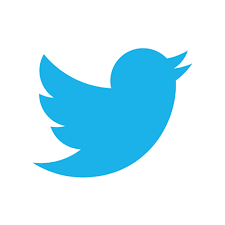 Examples of How Others do Twitter
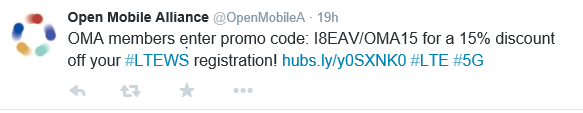 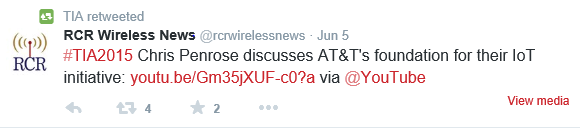 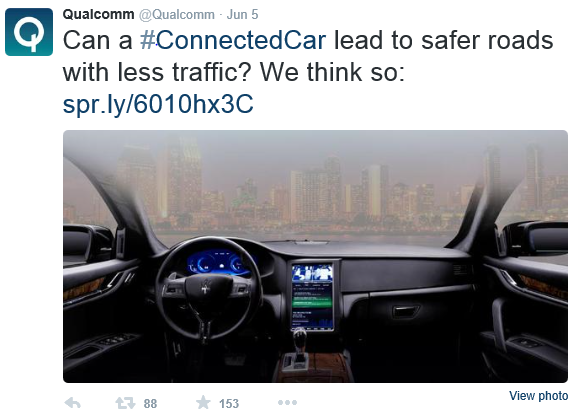 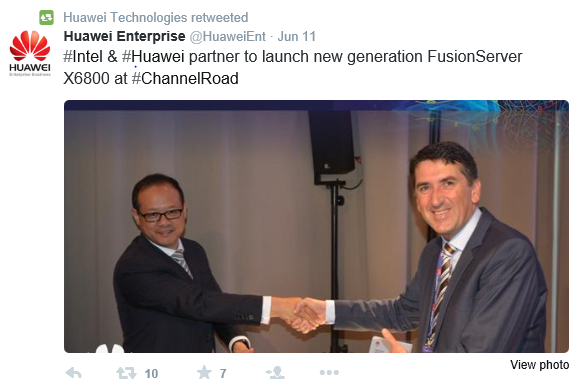 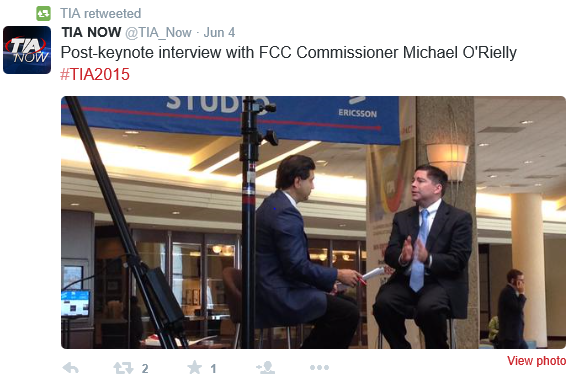 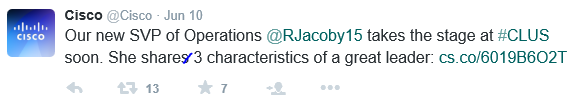 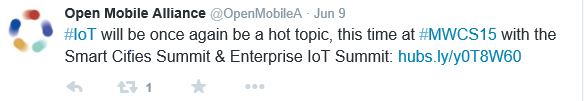 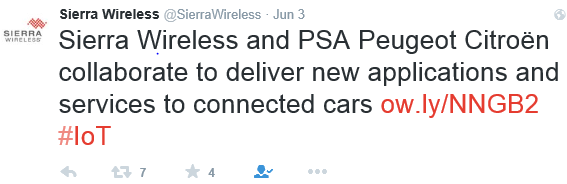 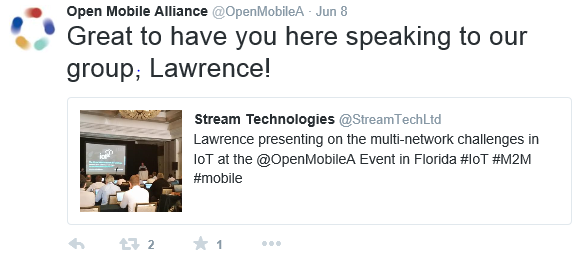 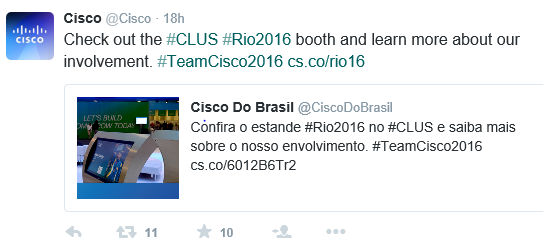 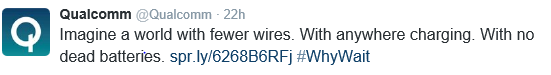